简约大气年终总结模板
SIMPLE GENERAL TEMPLATE FOR ANNUAL SUMMARY OF ATMOSPHERE
汇报人：OfficePLUS
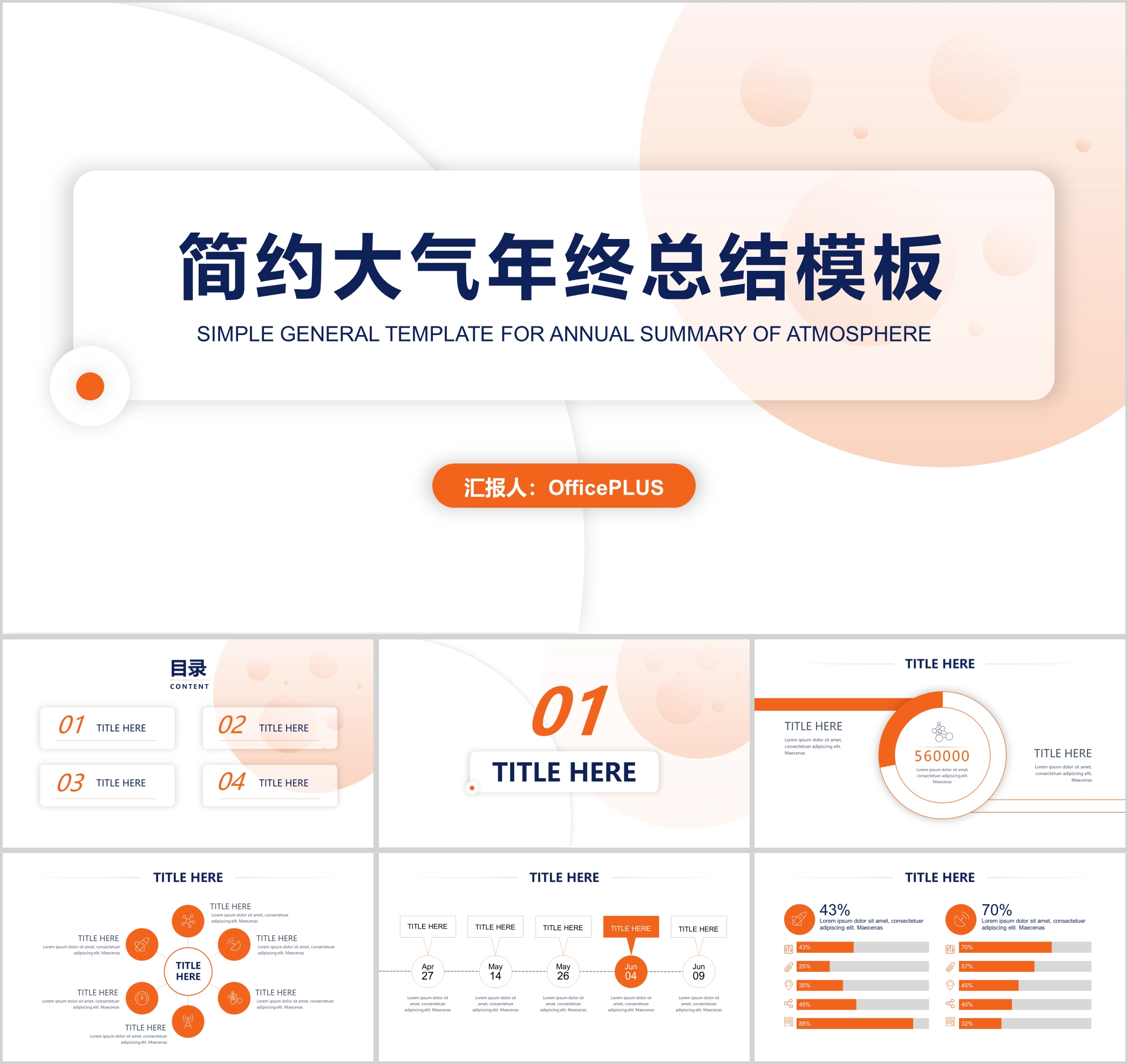 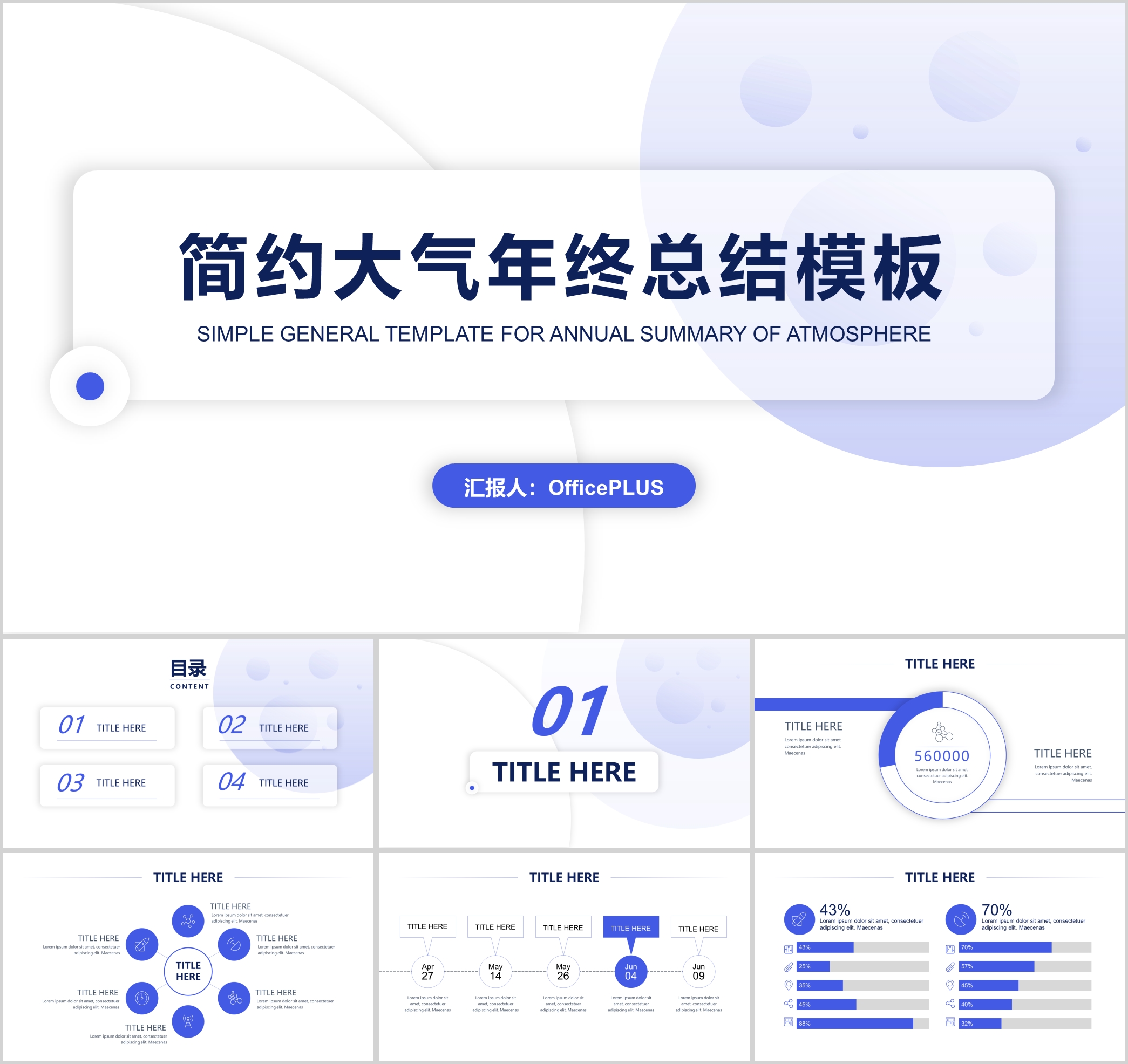 橙色配色
蓝色配色
TITLE HERE
TITLE HERE
TITLE HERE
TITLE HERE
01
TITLE HERE
TITLE HERE
TITLE HERE
TITLE HERE
Lorem ipsum dolor sit amet, consectetuer adipiscing elit. Maecenas
Lorem ipsum dolor sit amet, consectetuer adipiscing elit. Maecenas
560000
Lorem ipsum dolor sit amet, consectetuer adipiscing elit. Maecenas
TITLE HERE
TITLE
HERE
TITLE HERE
TITLE HERE
TITLE HERE
Lorem ipsum dolor sit amet, consectetuer adipiscing elit. Maecenas
Lorem ipsum dolor sit amet, consectetuer adipiscing elit. Maecenas
Lorem ipsum dolor sit amet, consectetuer adipiscing elit. Maecenas
TITLE HERE
TITLE HERE
TITLE HERE
Lorem ipsum dolor sit amet, consectetuer adipiscing elit. Maecenas
Lorem ipsum dolor sit amet, consectetuer adipiscing elit. Maecenas
Lorem ipsum dolor sit amet, consectetuer adipiscing elit. Maecenas
TITLE HERE
TITLE HERE
TITLE HERE
TITLE HERE
TITLE HERE
TITLE HERE
May
26
Jun
09
Apr27
May
14
Jun
04
Lorem ipsum dolor sit amet, consectetuer adipiscing elit. Maecenas
Lorem ipsum dolor sit amet, consectetuer adipiscing elit. Maecenas
Lorem ipsum dolor sit amet, consectetuer adipiscing elit. Maecenas
Lorem ipsum dolor sit amet, consectetuer adipiscing elit. Maecenas
Lorem ipsum dolor sit amet, consectetuer adipiscing elit. Maecenas
TITLE HERE
43%
70%
Lorem ipsum dolor sit amet, consectetuer adipiscing elit. Maecenas
Lorem ipsum dolor sit amet, consectetuer adipiscing elit. Maecenas
TITLE HERE
Q1 2015
Q2 2015
Q3 2015
Q4 2015
Q1 2016
Q2 2016
01
TITLE HERE
Lorem ipsum dolor sit amet
02
TITLE HERE
Lorem ipsum dolor sit amet
03
TITLE HERE
Lorem ipsum dolor sit amet
TITLE HERE
04
TITLE HERE
Lorem ipsum dolor sit amet
Lorem ipsum dolor sit amet, consectetuer adipiscing elit. Maecenas porttitor congue massa. Fusce posuere
TITLE HERE
71%
47%
80%
28%
TITLE HERE
TITLE HERE
TITLE HERE
TITLE HERE
Lorem ipsum dolor sit amet, consectetuer adipiscing elit. Maecenas
Lorem ipsum dolor sit amet, consectetuer adipiscing elit. Maecenas
Lorem ipsum dolor sit amet, consectetuer adipiscing elit. Maecenas
Lorem ipsum dolor sit amet, consectetuer adipiscing elit. Maecenas
TITLE HERE
01
03
05
50%
35%
TITLE HERE
TITLE HERE
02
04
10%
10%
3%
TITLE HERE
TITLE HERE
TITLE HERE
Lorem ipsum dolor sit amet, consectetuer adipiscing elit. Maecenas
Lorem ipsum dolor sit amet, consectetuer adipiscing elit. Maecenas
Lorem ipsum dolor sit amet, consectetuer adipiscing elit. Maecenas
Lorem ipsum dolor sit amet, consectetuer adipiscing elit. Maecenas
Lorem ipsum dolor sit amet, consectetuer adipiscing elit. Maecenas
TITLE HERE
TITLE HERE
Lorem ipsum dolor sit amet, consectetuer adipiscing elit. Maecenas porttitor congue massa. Fusce posuere
Lorem ipsum dolor sit amet, consectetuer adipiscing elit. Maecenas porttitor congue massa. Fusce posuere
Lorem ipsum dolor sit amet, consectetuer adipiscing elit. Maecenas porttitor congue massa. Fusce posuere
Lorem ipsum dolor sit amet, consectetuer adipiscing elit. Maecenas porttitor congue massa. Fusce posuere
01
05
02
04
03
Lorem ipsum dolor sit amet, consectetuer adipiscing elit. Maecenas porttitor congue massa. Fusce posuere
Lorem ipsum dolor sit amet, consectetuer adipiscing elit. Maecenas porttitor congue massa. Fusce posuere
Lorem ipsum
TITLE HERE
TITLE HERE
TITLE HERE
TITLE HERE
TITLE HERE
TITLE HERE
TITLE HERE
TITLE HERE
TITLE HERE
TITLE HERE
TITLE HERE
Lorem ipsum
TITLE HERE
02
TITLE HERE
TITLE HERE
80%
60%
70%
50%
TITLE HERE
TITLE HERE
TITLE HERE
TITLE HERE
Lorem ipsum dolor sit amet, consectetuer adipiscing elit. Maecenas
Lorem ipsum dolor sit amet, consectetuer adipiscing elit. Maecenas
Lorem ipsum dolor sit amet, consectetuer adipiscing elit. Maecenas
Lorem ipsum dolor sit amet, consectetuer adipiscing elit. Maecenas
TITLE HERE
TITLE HERE
TITLE HERE
Lorem ipsum dolor sit amet, consectetuer adipiscing elit. Maecenas porttitor congue massa. Fusce posuere
TITLE HERE
TITLE HERE
Lorem ipsum dolor sit amet, consectetuer adipiscing elit. Maecenas porttitor congue massa. Fusce posuere
Lorem ipsum dolor sit amet, consectetuer adipiscing elit. Maecenas porttitor congue massa. Fusce posuere
TITLE HERE
TITLE HERE
TITLE HERE
Lorem ipsum dolor sit amet, consectetuer adipiscing elit. Maecenas porttitor congue massa. Fusce posuere
Lorem ipsum dolor sit amet, consectetuer adipiscing elit. Maecenas porttitor congue massa. Fusce posuere
Lorem ipsum dolor sit amet, consectetuer adipiscing elit. Maecenas porttitor congue massa. Fusce posuere
TITLE HERE
TITLE HERE
TITLE HERE
TITLE HERE
TITLE HERE
Lorem ipsum dolor sit amet, consectetuer adipiscing elit. Maecenas
Lorem ipsum dolor sit amet, consectetuer adipiscing elit. Maecenas
Lorem ipsum dolor sit amet, consectetuer adipiscing elit. Maecenas
Lorem ipsum dolor sit amet, consectetuer adipiscing elit. Maecenas
TITLE HERE
TITLE HERE
TITLE HERE
TITLE HERE
Lorem ipsum dolor sit amet, consectetuer adipiscing elit. Maecenas
Lorem ipsum dolor sit amet, consectetuer adipiscing elit. Maecenas
Lorem ipsum dolor sit amet, consectetuer adipiscing elit. Maecenas porttitor congue massa. Fusce posuere, magna sed pulvinar ultricies, purus lectus malesuada libero, sit amet commodo magna eros quis urna.
TITLE HERE
TITLE HERE
Lorem ipsum dolor sit amet, consectetuer adipiscing elit. Maecenas porttitor congue massa. Fusce posuere
TITLE HERE
Lorem ipsum dolor sit amet, consectetuer adipiscing elit. Maecenas porttitor congue massa. Fusce posuere
TITLE HERE
Lorem ipsum dolor sit amet, consectetuer adipiscing elit. Maecenas porttitor congue massa. Fusce posuere
TITLE HERE
Lorem ipsum dolor sit amet, consectetuer adipiscing elit. Maecenas porttitor congue massa. Fusce posuere
TITLE HERE
TITLE HERE
TITLE HERE
TITLE HERE
TITLE HERE
Lorem ipsum dolor sit amet, consectetuer adipiscing elit. Maecenas
Lorem ipsum dolor sit amet, consectetuer adipiscing elit. Maecenas
Lorem ipsum dolor sit amet, consectetuer adipiscing elit. Maecenas
Lorem ipsum dolor sit amet, consectetuer adipiscing elit. Maecenas
TITLE HERE
TITLE HERE
TITLE HERE
Lorem ipsum dolor sit amet, consectetuer adipiscing elit. Maecenas porttitor
60%
TITLE HERE
Lorem ipsum dolor sit amet, consectetuer adipiscing elit. Maecenas porttitor
Lorem ipsum dolor sit amet, consectetuer adipiscing elit. Maecenas porttitor
40%
TITLE HERE
Lorem ipsum dolor sit amet, consectetuer adipiscing elit. Maecenas porttitor
TITLE HERE
20%
25%
Lorem ipsum dolor sit amet, consectetuer adipiscing elit. Maecenas
15%
TITLE HERE
Lorem ipsum dolor sit amet, consectetuer adipiscing elit. Maecenas
10%
TITLE HERE
TITLE HERE
TITLE HERE
TITLE HERE
Lorem ipsum dolor sit amet, consectetuer adipiscing elit. Maecenas
Lorem ipsum dolor sit amet, consectetuer adipiscing elit. Maecenas
Lorem ipsum dolor sit amet, consectetuer adipiscing elit. Maecenas
03
TITLE HERE
TITLE HERE
01
02
03
04
TITLE HERE
TITLE HERE
TITLE HERE
TITLE HERE
Lorem ipsum dolor sit amet, consectetuer adipiscing elit. Maecenas porttitor congue massa. Fusce posuere, magna sed pulvinar ultricies, purus lectus malesuada libero, sit amet commodo magna eros quis urna.
Nunc viverra imperdiet enim. Fusce est. Vivamus a tellus.
Lorem ipsum dolor sit amet, consectetuer adipiscing elit. Maecenas porttitor congue massa. Fusce posuere, magna sed pulvinar ultricies, purus lectus malesuada libero, sit amet commodo magna eros quis urna.
Nunc viverra imperdiet enim. Fusce est. Vivamus a tellus.
Lorem ipsum dolor sit amet, consectetuer adipiscing elit. Maecenas porttitor congue massa. Fusce posuere, magna sed pulvinar ultricies, purus lectus malesuada libero, sit amet commodo magna eros quis urna.
Nunc viverra imperdiet enim. Fusce est. Vivamus a tellus.
Lorem ipsum dolor sit amet, consectetuer adipiscing elit. Maecenas porttitor congue massa. Fusce posuere, magna sed pulvinar ultricies, purus lectus malesuada libero, sit amet commodo magna eros quis urna.
Nunc viverra imperdiet enim. Fusce est. Vivamus a tellus.
TITLE HERE
TITLE HERE
TITLE HERE
TITLE HERE
TITLE HERE
Lorem ipsum dolor sit amet, consectetuer adipiscing elit. Maecenas
Lorem ipsum dolor sit amet, consectetuer adipiscing elit. Maecenas
Lorem ipsum dolor sit amet, consectetuer adipiscing elit. Maecenas
Lorem ipsum dolor sit amet, consectetuer adipiscing elit. Maecenas
TITLE HERE
TITLE HERE
TITLE HERE
TITLE HERE
Lorem ipsum dolor sit amet, consectetuer adipiscing elit. Maecenas porttitor congue massa. Fusce posuere
Lorem ipsum dolor sit amet, consectetuer adipiscing elit. Maecenas porttitor congue massa. Fusce posuere
Lorem ipsum dolor sit amet, consectetuer adipiscing elit. Maecenas porttitor congue massa. Fusce posuere
TITLE HERE
TITLE HERE
Lorem ipsum dolor sit amet, consectetuer adipiscing elit.
Lorem ipsum dolor sit amet, consectetuer adipiscing elit.
TITLE HERE
TITLE HERE
Lorem ipsum dolor sit amet
Lorem ipsum dolor sit amet
TITLE HERE
TITLE HERE
TITLE HERE
02
01
Lorem ipsum dolor sit amet, consectetuer adipiscing elit. Maecenas porttitor congue massa. Fusce posuere
Lorem ipsum dolor sit amet, consectetuer adipiscing elit. Maecenas porttitor congue massa. Fusce posuere
TITLE
HERE
TITLE HERE
TITLE HERE
04
03
Lorem ipsum dolor sit amet, consectetuer adipiscing elit. Maecenas porttitor congue massa. Fusce posuere
Lorem ipsum dolor sit amet, consectetuer adipiscing elit. Maecenas porttitor congue massa. Fusce posuere
TITLE HERE
60%
30%
40%
TITLE HERE
TITLE HERE
TITLE HERE
Lorem ipsum dolor sit amet, consectetuer adipiscing elit. Maecenas
Lorem ipsum dolor sit amet, consectetuer adipiscing elit. Maecenas
Lorem ipsum dolor sit amet, consectetuer adipiscing elit. Maecenas
TITLE HERE
TITLE HERE
TITLE HERE
01
02
Lorem ipsum dolor sit amet, consectetuer adipiscing elit. Maecenas porttitor congue massa. Fusce posuere
Lorem ipsum dolor sit amet, consectetuer adipiscing elit. Maecenas porttitor congue massa. Fusce posuere
添加
标题
TITLE HERE
TITLE HERE
04
03
Lorem ipsum dolor sit amet, consectetuer adipiscing elit. Maecenas porttitor congue massa. Fusce posuere
Lorem ipsum dolor sit amet, consectetuer adipiscing elit. Maecenas porttitor congue massa. Fusce posuere
TITLE HERE
TITLE HERE
TITLE HERE
TITLE HERE
Lorem ipsum dolor sit amet, consectetuer adipiscing elit. Maecenas
Lorem ipsum dolor sit amet
Lorem ipsum dolor sit amet
Lorem ipsum dolor sit amet
TITLE HERE
TITLE HERE
TITLE HERE
Lorem ipsum dolor sit amet, consectetuer adipiscing elit. Maecenas
Lorem ipsum dolor sit amet
Lorem ipsum dolor sit amet
TITLE HERE
TITLE HERE
TITLE HERE
TITLE HERE
TITLE HERE
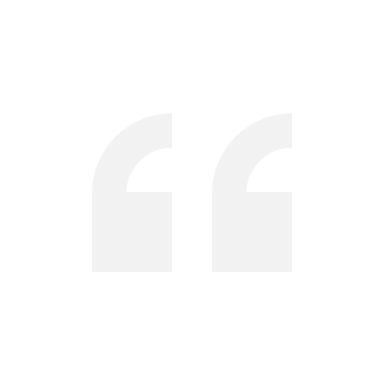 Lorem ipsum dolor sit amet, consectetuer adipiscing elit. Maecenas porttitor congue massa. Fusce posuere, magna sed pulvinar ultricies, purus lectus malesuada libero, sit amet commodo magna eros quis urna.
Lorem ipsum dolor sit amet, consectetuer adipiscing elit. Maecenas porttitor congue massa. Fusce posuere, magna sed pulvinar ultricies, purus lectus malesuada libero, sit amet commodo magna eros quis urna.
Lorem ipsum dolor sit amet, consectetuer adipiscing elit. Maecenas porttitor congue massa. Fusce posuere, magna sed pulvinar ultricies, purus lectus malesuada libero, sit amet commodo magna eros quis urna.
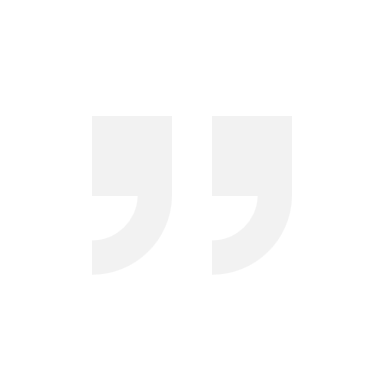 TITLE HERE
TITLE HERE
TITLE HERE
Maecenas porttitor
Maecenas porttitor
Maecenas porttitor
04
TITLE HERE
TITLE HERE
$80b
Lorem ipsum
$63b
Lorem ipsum
$50b
Lorem ipsum
$40b
Lorem ipsum
Lorem ipsum dolor sit amet del ium
Mauris vulputate posuere lorem
Aenean ut nulla at augue efficitur
I like chocolate crepes and coffee
TITLE HERE
01
01
01
01
TITLE HERE
TITLE HERE
TITLE HERE
TITLE HERE
TITLE HERE
TITLE HERE
TITLE HERE
TITLE HERE
Lorem ipsum dolor sit amet, consectetuer adipiscing elit. Maecenas
Lorem ipsum dolor sit amet, consectetuer adipiscing elit. Maecenas
Lorem ipsum dolor sit amet, consectetuer adipiscing elit. Maecenas
Lorem ipsum dolor sit amet, consectetuer adipiscing elit. Maecenas
TITLE HERE
$1500
$2680
$3650
TITLE HERE
TITLE HERE
TITLE HERE
Lorem ipsum dolor sit amet, consectetuer adipiscing elit. Maecenas porttitor congue massa. Fusce posuere, magna sed pulvinar ultricies, purus lectus malesuada libero, sit amet commodo magna eros quis urna.
Lorem ipsum dolor sit amet, consectetuer adipiscing elit. Maecenas porttitor congue massa. Fusce posuere, magna sed pulvinar ultricies, purus lectus malesuada libero, sit amet commodo magna eros quis urna.
Lorem ipsum dolor sit amet, consectetuer adipiscing elit. Maecenas porttitor congue massa. Fusce posuere, magna sed pulvinar ultricies, purus lectus malesuada libero, sit amet commodo magna eros quis urna.
TITLE HERE
TITLE HERE
TITLE HERE
TITLE HERE
Lorem ipsum dolor sit amet, consectetuer adipiscing elit. Maecenas
Lorem ipsum dolor sit amet, consectetuer adipiscing elit. Maecenas
Lorem ipsum dolor sit amet, consectetuer adipiscing elit. Maecenas
TITLE HERE
TITLE HERE
TITLE HERE
Lorem ipsum dolor sit amet, consectetuer adipiscing elit. Maecenas
Lorem ipsum dolor sit amet, consectetuer adipiscing elit. Maecenas
Lorem ipsum dolor sit amet, consectetuer adipiscing elit. Maecenas
TITLE HERE
TITLE HERE
TITLE HERE
TITLE HERE
Lorem ipsum dolor sit amet, consectetuer adipiscing elit. Maecenas
Lorem ipsum dolor sit amet, consectetuer adipiscing elit. Maecenas porttitor congue massa. Fusce posuere, magna sed pulvinar ultricies, purus lectus malesuada libero, sit amet commodo magna eros quis urna.
Nunc viverra imperdiet enim. Fusce est. Vivamus a tellus.
Lorem ipsum dolor sit amet, consectetuer adipiscing elit. Maecenas porttitor congue massa. Fusce posuere, magna sed pulvinar ultricies, purus lectus malesuada libero, sit amet commodo magna eros quis urna.
Nunc viverra imperdiet enim. Fusce est. Vivamus a tellus.
TITLE HERE
TITLE HERE
TITLE HERE
TITLE HERE
TITLE HERE
Lorem ipsum dolor sit amet, consectetuer adipiscing elit. Maecenas
Lorem ipsum dolor sit amet, consectetuer adipiscing elit. Maecenas
Lorem ipsum dolor sit amet, consectetuer adipiscing elit. Maecenas
Lorem ipsum dolor sit amet, consectetuer adipiscing elit. Maecenas
TITLE HERE
TITLE HERE
TITLE HERE
TITLE HERE
Lorem ipsum dolor sit amet, consectetuer adipiscing elit. Maecenas
Lorem ipsum dolor sit amet, consectetuer adipiscing elit. Maecenas
Lorem ipsum dolor sit amet, consectetuer adipiscing elit. Maecenas
TITLE HERE
TITLE HERE
TITLE HERE
TITLE HERE
TITLE HERE
Lorem ipsum dolor sit amet, consectetuer adipiscing elit. Maecenas
Lorem ipsum dolor sit amet, consectetuer adipiscing elit. Maecenas
Lorem ipsum dolor sit amet, consectetuer adipiscing elit. Maecenas
Lorem ipsum dolor sit amet, consectetuer adipiscing elit. Maecenas
TITLE HERE
TITLE HERE
TITLE HERE
TITLE HERE
TITLE HERE
Lorem ipsum dolor sit amet, consectetuer adipiscing elit. Maecenas
Lorem ipsum dolor sit amet, consectetuer adipiscing elit. Maecenas
Lorem ipsum dolor sit amet, consectetuer adipiscing elit. Maecenas
Lorem ipsum dolor sit amet, consectetuer adipiscing elit. Maecenas
谢谢
汇报人：OfficePLUS
简约大气年终总结模板
SIMPLE GENERAL TEMPLATE FOR ANNUAL SUMMARY OF ATMOSPHERE
汇报人：OfficePLUS
TITLE HERE
TITLE HERE
TITLE HERE
TITLE HERE
01
TITLE HERE
TITLE HERE
TITLE HERE
TITLE HERE
Lorem ipsum dolor sit amet, consectetuer adipiscing elit. Maecenas
Lorem ipsum dolor sit amet, consectetuer adipiscing elit. Maecenas
560000
Lorem ipsum dolor sit amet, consectetuer adipiscing elit. Maecenas
TITLE HERE
TITLE
HERE
TITLE HERE
TITLE HERE
TITLE HERE
Lorem ipsum dolor sit amet, consectetuer adipiscing elit. Maecenas
Lorem ipsum dolor sit amet, consectetuer adipiscing elit. Maecenas
Lorem ipsum dolor sit amet, consectetuer adipiscing elit. Maecenas
TITLE HERE
TITLE HERE
TITLE HERE
Lorem ipsum dolor sit amet, consectetuer adipiscing elit. Maecenas
Lorem ipsum dolor sit amet, consectetuer adipiscing elit. Maecenas
Lorem ipsum dolor sit amet, consectetuer adipiscing elit. Maecenas
TITLE HERE
TITLE HERE
TITLE HERE
TITLE HERE
TITLE HERE
TITLE HERE
May
26
Jun
09
Apr27
May
14
Jun
04
Lorem ipsum dolor sit amet, consectetuer adipiscing elit. Maecenas
Lorem ipsum dolor sit amet, consectetuer adipiscing elit. Maecenas
Lorem ipsum dolor sit amet, consectetuer adipiscing elit. Maecenas
Lorem ipsum dolor sit amet, consectetuer adipiscing elit. Maecenas
Lorem ipsum dolor sit amet, consectetuer adipiscing elit. Maecenas
TITLE HERE
43%
70%
Lorem ipsum dolor sit amet, consectetuer adipiscing elit. Maecenas
Lorem ipsum dolor sit amet, consectetuer adipiscing elit. Maecenas
TITLE HERE
Q1 2015
Q2 2015
Q3 2015
Q4 2015
Q1 2016
Q2 2016
01
TITLE HERE
Lorem ipsum dolor sit amet
02
TITLE HERE
Lorem ipsum dolor sit amet
03
TITLE HERE
Lorem ipsum dolor sit amet
TITLE HERE
04
TITLE HERE
Lorem ipsum dolor sit amet
Lorem ipsum dolor sit amet, consectetuer adipiscing elit. Maecenas porttitor congue massa. Fusce posuere
TITLE HERE
71%
47%
80%
28%
TITLE HERE
TITLE HERE
TITLE HERE
TITLE HERE
Lorem ipsum dolor sit amet, consectetuer adipiscing elit. Maecenas
Lorem ipsum dolor sit amet, consectetuer adipiscing elit. Maecenas
Lorem ipsum dolor sit amet, consectetuer adipiscing elit. Maecenas
Lorem ipsum dolor sit amet, consectetuer adipiscing elit. Maecenas
TITLE HERE
01
03
05
50%
35%
TITLE HERE
TITLE HERE
02
04
10%
10%
3%
TITLE HERE
TITLE HERE
TITLE HERE
Lorem ipsum dolor sit amet, consectetuer adipiscing elit. Maecenas
Lorem ipsum dolor sit amet, consectetuer adipiscing elit. Maecenas
Lorem ipsum dolor sit amet, consectetuer adipiscing elit. Maecenas
Lorem ipsum dolor sit amet, consectetuer adipiscing elit. Maecenas
Lorem ipsum dolor sit amet, consectetuer adipiscing elit. Maecenas
TITLE HERE
TITLE HERE
Lorem ipsum dolor sit amet, consectetuer adipiscing elit. Maecenas porttitor congue massa. Fusce posuere
Lorem ipsum dolor sit amet, consectetuer adipiscing elit. Maecenas porttitor congue massa. Fusce posuere
Lorem ipsum dolor sit amet, consectetuer adipiscing elit. Maecenas porttitor congue massa. Fusce posuere
Lorem ipsum dolor sit amet, consectetuer adipiscing elit. Maecenas porttitor congue massa. Fusce posuere
01
05
02
04
03
Lorem ipsum dolor sit amet, consectetuer adipiscing elit. Maecenas porttitor congue massa. Fusce posuere
Lorem ipsum dolor sit amet, consectetuer adipiscing elit. Maecenas porttitor congue massa. Fusce posuere
Lorem ipsum
TITLE HERE
TITLE HERE
TITLE HERE
TITLE HERE
TITLE HERE
TITLE HERE
TITLE HERE
TITLE HERE
TITLE HERE
TITLE HERE
TITLE HERE
Lorem ipsum
TITLE HERE
02
TITLE HERE
TITLE HERE
80%
60%
70%
50%
TITLE HERE
TITLE HERE
TITLE HERE
TITLE HERE
Lorem ipsum dolor sit amet, consectetuer adipiscing elit. Maecenas
Lorem ipsum dolor sit amet, consectetuer adipiscing elit. Maecenas
Lorem ipsum dolor sit amet, consectetuer adipiscing elit. Maecenas
Lorem ipsum dolor sit amet, consectetuer adipiscing elit. Maecenas
TITLE HERE
TITLE HERE
TITLE HERE
Lorem ipsum dolor sit amet, consectetuer adipiscing elit. Maecenas porttitor congue massa. Fusce posuere
TITLE HERE
TITLE HERE
Lorem ipsum dolor sit amet, consectetuer adipiscing elit. Maecenas porttitor congue massa. Fusce posuere
Lorem ipsum dolor sit amet, consectetuer adipiscing elit. Maecenas porttitor congue massa. Fusce posuere
TITLE HERE
TITLE HERE
TITLE HERE
Lorem ipsum dolor sit amet, consectetuer adipiscing elit. Maecenas porttitor congue massa. Fusce posuere
Lorem ipsum dolor sit amet, consectetuer adipiscing elit. Maecenas porttitor congue massa. Fusce posuere
Lorem ipsum dolor sit amet, consectetuer adipiscing elit. Maecenas porttitor congue massa. Fusce posuere
TITLE HERE
TITLE HERE
TITLE HERE
TITLE HERE
TITLE HERE
Lorem ipsum dolor sit amet, consectetuer adipiscing elit. Maecenas
Lorem ipsum dolor sit amet, consectetuer adipiscing elit. Maecenas
Lorem ipsum dolor sit amet, consectetuer adipiscing elit. Maecenas
Lorem ipsum dolor sit amet, consectetuer adipiscing elit. Maecenas
TITLE HERE
TITLE HERE
TITLE HERE
TITLE HERE
Lorem ipsum dolor sit amet, consectetuer adipiscing elit. Maecenas
Lorem ipsum dolor sit amet, consectetuer adipiscing elit. Maecenas
Lorem ipsum dolor sit amet, consectetuer adipiscing elit. Maecenas porttitor congue massa. Fusce posuere, magna sed pulvinar ultricies, purus lectus malesuada libero, sit amet commodo magna eros quis urna.
TITLE HERE
TITLE HERE
Lorem ipsum dolor sit amet, consectetuer adipiscing elit. Maecenas porttitor congue massa. Fusce posuere
TITLE HERE
Lorem ipsum dolor sit amet, consectetuer adipiscing elit. Maecenas porttitor congue massa. Fusce posuere
TITLE HERE
Lorem ipsum dolor sit amet, consectetuer adipiscing elit. Maecenas porttitor congue massa. Fusce posuere
TITLE HERE
Lorem ipsum dolor sit amet, consectetuer adipiscing elit. Maecenas porttitor congue massa. Fusce posuere
TITLE HERE
TITLE HERE
TITLE HERE
TITLE HERE
TITLE HERE
Lorem ipsum dolor sit amet, consectetuer adipiscing elit. Maecenas
Lorem ipsum dolor sit amet, consectetuer adipiscing elit. Maecenas
Lorem ipsum dolor sit amet, consectetuer adipiscing elit. Maecenas
Lorem ipsum dolor sit amet, consectetuer adipiscing elit. Maecenas
TITLE HERE
TITLE HERE
TITLE HERE
Lorem ipsum dolor sit amet, consectetuer adipiscing elit. Maecenas porttitor
60%
TITLE HERE
Lorem ipsum dolor sit amet, consectetuer adipiscing elit. Maecenas porttitor
Lorem ipsum dolor sit amet, consectetuer adipiscing elit. Maecenas porttitor
40%
TITLE HERE
Lorem ipsum dolor sit amet, consectetuer adipiscing elit. Maecenas porttitor
TITLE HERE
20%
25%
Lorem ipsum dolor sit amet, consectetuer adipiscing elit. Maecenas
15%
TITLE HERE
Lorem ipsum dolor sit amet, consectetuer adipiscing elit. Maecenas
10%
TITLE HERE
TITLE HERE
TITLE HERE
TITLE HERE
Lorem ipsum dolor sit amet, consectetuer adipiscing elit. Maecenas
Lorem ipsum dolor sit amet, consectetuer adipiscing elit. Maecenas
Lorem ipsum dolor sit amet, consectetuer adipiscing elit. Maecenas
03
TITLE HERE
TITLE HERE
01
02
03
04
TITLE HERE
TITLE HERE
TITLE HERE
TITLE HERE
Lorem ipsum dolor sit amet, consectetuer adipiscing elit. Maecenas porttitor congue massa. Fusce posuere, magna sed pulvinar ultricies, purus lectus malesuada libero, sit amet commodo magna eros quis urna.
Nunc viverra imperdiet enim. Fusce est. Vivamus a tellus.
Lorem ipsum dolor sit amet, consectetuer adipiscing elit. Maecenas porttitor congue massa. Fusce posuere, magna sed pulvinar ultricies, purus lectus malesuada libero, sit amet commodo magna eros quis urna.
Nunc viverra imperdiet enim. Fusce est. Vivamus a tellus.
Lorem ipsum dolor sit amet, consectetuer adipiscing elit. Maecenas porttitor congue massa. Fusce posuere, magna sed pulvinar ultricies, purus lectus malesuada libero, sit amet commodo magna eros quis urna.
Nunc viverra imperdiet enim. Fusce est. Vivamus a tellus.
Lorem ipsum dolor sit amet, consectetuer adipiscing elit. Maecenas porttitor congue massa. Fusce posuere, magna sed pulvinar ultricies, purus lectus malesuada libero, sit amet commodo magna eros quis urna.
Nunc viverra imperdiet enim. Fusce est. Vivamus a tellus.
TITLE HERE
TITLE HERE
TITLE HERE
TITLE HERE
TITLE HERE
Lorem ipsum dolor sit amet, consectetuer adipiscing elit. Maecenas
Lorem ipsum dolor sit amet, consectetuer adipiscing elit. Maecenas
Lorem ipsum dolor sit amet, consectetuer adipiscing elit. Maecenas
Lorem ipsum dolor sit amet, consectetuer adipiscing elit. Maecenas
TITLE HERE
TITLE HERE
TITLE HERE
TITLE HERE
Lorem ipsum dolor sit amet, consectetuer adipiscing elit. Maecenas porttitor congue massa. Fusce posuere
Lorem ipsum dolor sit amet, consectetuer adipiscing elit. Maecenas porttitor congue massa. Fusce posuere
Lorem ipsum dolor sit amet, consectetuer adipiscing elit. Maecenas porttitor congue massa. Fusce posuere
TITLE HERE
TITLE HERE
Lorem ipsum dolor sit amet, consectetuer adipiscing elit.
Lorem ipsum dolor sit amet, consectetuer adipiscing elit.
TITLE HERE
TITLE HERE
Lorem ipsum dolor sit amet
Lorem ipsum dolor sit amet
TITLE HERE
TITLE HERE
TITLE HERE
02
01
Lorem ipsum dolor sit amet, consectetuer adipiscing elit. Maecenas porttitor congue massa. Fusce posuere
Lorem ipsum dolor sit amet, consectetuer adipiscing elit. Maecenas porttitor congue massa. Fusce posuere
TITLE
HERE
TITLE HERE
TITLE HERE
04
03
Lorem ipsum dolor sit amet, consectetuer adipiscing elit. Maecenas porttitor congue massa. Fusce posuere
Lorem ipsum dolor sit amet, consectetuer adipiscing elit. Maecenas porttitor congue massa. Fusce posuere
TITLE HERE
60%
30%
40%
TITLE HERE
TITLE HERE
TITLE HERE
Lorem ipsum dolor sit amet, consectetuer adipiscing elit. Maecenas
Lorem ipsum dolor sit amet, consectetuer adipiscing elit. Maecenas
Lorem ipsum dolor sit amet, consectetuer adipiscing elit. Maecenas
TITLE HERE
TITLE HERE
TITLE HERE
01
02
Lorem ipsum dolor sit amet, consectetuer adipiscing elit. Maecenas porttitor congue massa. Fusce posuere
Lorem ipsum dolor sit amet, consectetuer adipiscing elit. Maecenas porttitor congue massa. Fusce posuere
添加
标题
TITLE HERE
TITLE HERE
04
03
Lorem ipsum dolor sit amet, consectetuer adipiscing elit. Maecenas porttitor congue massa. Fusce posuere
Lorem ipsum dolor sit amet, consectetuer adipiscing elit. Maecenas porttitor congue massa. Fusce posuere
TITLE HERE
TITLE HERE
TITLE HERE
TITLE HERE
Lorem ipsum dolor sit amet, consectetuer adipiscing elit. Maecenas
Lorem ipsum dolor sit amet
Lorem ipsum dolor sit amet
Lorem ipsum dolor sit amet
TITLE HERE
TITLE HERE
TITLE HERE
Lorem ipsum dolor sit amet, consectetuer adipiscing elit. Maecenas
Lorem ipsum dolor sit amet
Lorem ipsum dolor sit amet
TITLE HERE
TITLE HERE
TITLE HERE
TITLE HERE
TITLE HERE
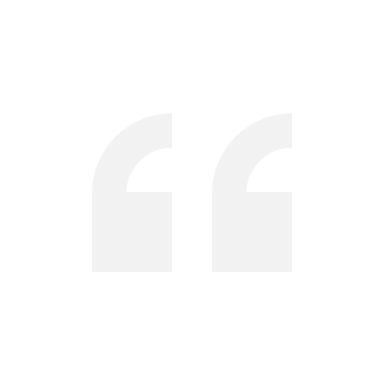 Lorem ipsum dolor sit amet, consectetuer adipiscing elit. Maecenas porttitor congue massa. Fusce posuere, magna sed pulvinar ultricies, purus lectus malesuada libero, sit amet commodo magna eros quis urna.
Lorem ipsum dolor sit amet, consectetuer adipiscing elit. Maecenas porttitor congue massa. Fusce posuere, magna sed pulvinar ultricies, purus lectus malesuada libero, sit amet commodo magna eros quis urna.
Lorem ipsum dolor sit amet, consectetuer adipiscing elit. Maecenas porttitor congue massa. Fusce posuere, magna sed pulvinar ultricies, purus lectus malesuada libero, sit amet commodo magna eros quis urna.
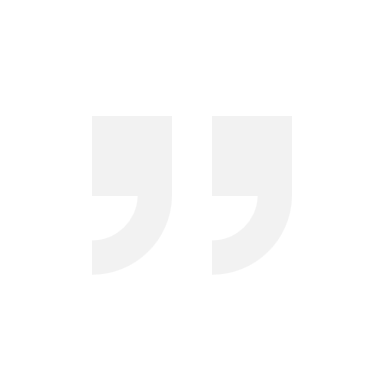 TITLE HERE
TITLE HERE
TITLE HERE
Maecenas porttitor
Maecenas porttitor
Maecenas porttitor
04
TITLE HERE
TITLE HERE
$80b
Lorem ipsum
$63b
Lorem ipsum
$50b
Lorem ipsum
$40b
Lorem ipsum
Lorem ipsum dolor sit amet del ium
Mauris vulputate posuere lorem
Aenean ut nulla at augue efficitur
I like chocolate crepes and coffee
TITLE HERE
01
01
01
01
TITLE HERE
TITLE HERE
TITLE HERE
TITLE HERE
TITLE HERE
TITLE HERE
TITLE HERE
TITLE HERE
Lorem ipsum dolor sit amet, consectetuer adipiscing elit. Maecenas
Lorem ipsum dolor sit amet, consectetuer adipiscing elit. Maecenas
Lorem ipsum dolor sit amet, consectetuer adipiscing elit. Maecenas
Lorem ipsum dolor sit amet, consectetuer adipiscing elit. Maecenas
TITLE HERE
$1500
$2680
$3650
TITLE HERE
TITLE HERE
TITLE HERE
Lorem ipsum dolor sit amet, consectetuer adipiscing elit. Maecenas porttitor congue massa. Fusce posuere, magna sed pulvinar ultricies, purus lectus malesuada libero, sit amet commodo magna eros quis urna.
Lorem ipsum dolor sit amet, consectetuer adipiscing elit. Maecenas porttitor congue massa. Fusce posuere, magna sed pulvinar ultricies, purus lectus malesuada libero, sit amet commodo magna eros quis urna.
Lorem ipsum dolor sit amet, consectetuer adipiscing elit. Maecenas porttitor congue massa. Fusce posuere, magna sed pulvinar ultricies, purus lectus malesuada libero, sit amet commodo magna eros quis urna.
TITLE HERE
TITLE HERE
TITLE HERE
TITLE HERE
Lorem ipsum dolor sit amet, consectetuer adipiscing elit. Maecenas
Lorem ipsum dolor sit amet, consectetuer adipiscing elit. Maecenas
Lorem ipsum dolor sit amet, consectetuer adipiscing elit. Maecenas
TITLE HERE
TITLE HERE
TITLE HERE
Lorem ipsum dolor sit amet, consectetuer adipiscing elit. Maecenas
Lorem ipsum dolor sit amet, consectetuer adipiscing elit. Maecenas
Lorem ipsum dolor sit amet, consectetuer adipiscing elit. Maecenas
TITLE HERE
TITLE HERE
TITLE HERE
TITLE HERE
Lorem ipsum dolor sit amet, consectetuer adipiscing elit. Maecenas
Lorem ipsum dolor sit amet, consectetuer adipiscing elit. Maecenas porttitor congue massa. Fusce posuere, magna sed pulvinar ultricies, purus lectus malesuada libero, sit amet commodo magna eros quis urna.
Nunc viverra imperdiet enim. Fusce est. Vivamus a tellus.
Lorem ipsum dolor sit amet, consectetuer adipiscing elit. Maecenas porttitor congue massa. Fusce posuere, magna sed pulvinar ultricies, purus lectus malesuada libero, sit amet commodo magna eros quis urna.
Nunc viverra imperdiet enim. Fusce est. Vivamus a tellus.
TITLE HERE
TITLE HERE
TITLE HERE
TITLE HERE
TITLE HERE
Lorem ipsum dolor sit amet, consectetuer adipiscing elit. Maecenas
Lorem ipsum dolor sit amet, consectetuer adipiscing elit. Maecenas
Lorem ipsum dolor sit amet, consectetuer adipiscing elit. Maecenas
Lorem ipsum dolor sit amet, consectetuer adipiscing elit. Maecenas
TITLE HERE
TITLE HERE
TITLE HERE
TITLE HERE
Lorem ipsum dolor sit amet, consectetuer adipiscing elit. Maecenas
Lorem ipsum dolor sit amet, consectetuer adipiscing elit. Maecenas
Lorem ipsum dolor sit amet, consectetuer adipiscing elit. Maecenas
TITLE HERE
TITLE HERE
TITLE HERE
TITLE HERE
TITLE HERE
Lorem ipsum dolor sit amet, consectetuer adipiscing elit. Maecenas
Lorem ipsum dolor sit amet, consectetuer adipiscing elit. Maecenas
Lorem ipsum dolor sit amet, consectetuer adipiscing elit. Maecenas
Lorem ipsum dolor sit amet, consectetuer adipiscing elit. Maecenas
TITLE HERE
TITLE HERE
TITLE HERE
TITLE HERE
TITLE HERE
Lorem ipsum dolor sit amet, consectetuer adipiscing elit. Maecenas
Lorem ipsum dolor sit amet, consectetuer adipiscing elit. Maecenas
Lorem ipsum dolor sit amet, consectetuer adipiscing elit. Maecenas
Lorem ipsum dolor sit amet, consectetuer adipiscing elit. Maecenas
谢谢
汇报人：OfficePLUS